Fysik i stx
Fysiklærerdag, IFA AU
23. januar 2015
[Speaker Notes: Titeldias]
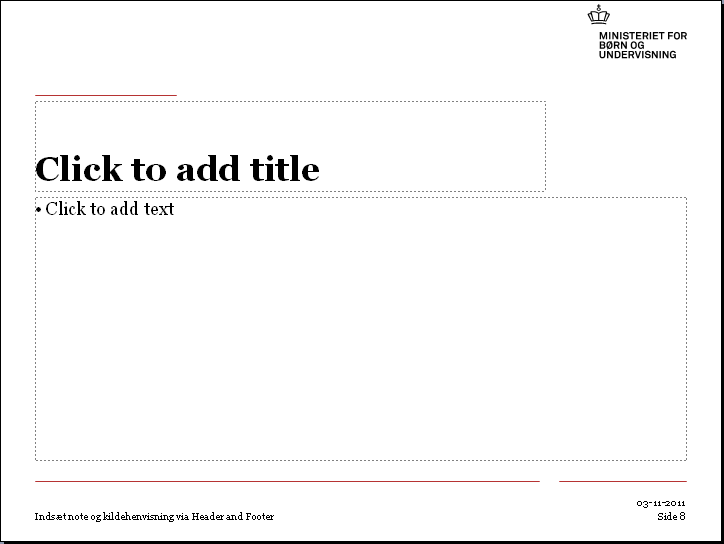 Program
Gymnasier til fremtiden
Regeringsudspil
Læreplan-A
Fysik i det 21. århundrede
Digitalt, globalt, innovativt
Den skriftlige prøve
Projekter, forsøg og udvikling
Innovation med fysik
Det eksperimentelle arbejde

Afslutning
Fysiklærerdag, IFA, AU, 2015
28-01-2015
Side 2
[Speaker Notes: Tekstdias]
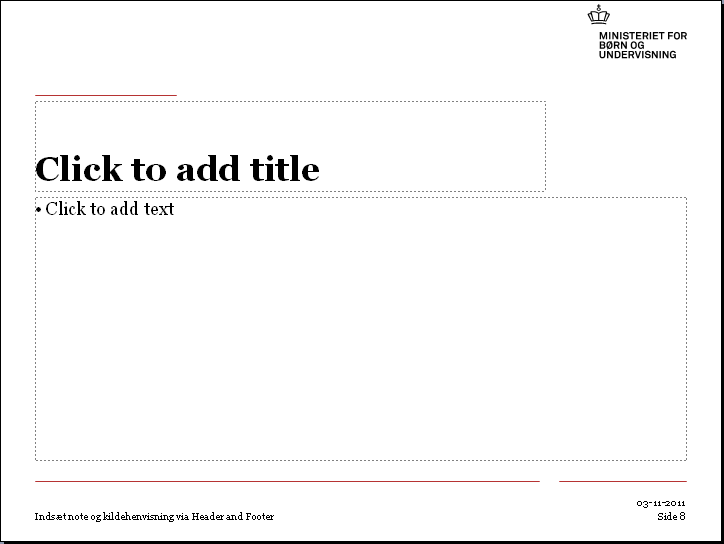 Regeringens gymnasieudspil: Gymnasier til fremtiden
Alle elever skal udfordres
Eleverne skal blive dygtigere
Flere skal starte direkte på videregående uddannelse
Færre skal supplere efter gymnasiet
Betydningen af den sociale bagrund skal mindskes

Eftersyn af kvalitetsniveau

Bedre elevtrivsel
50 timer ekstra undervisning i 1.g og i 2.g. Fx i eksamensperioden
Opdatering af fagenes indhold og prøveformer
Anvendelsesorientering, innovation og it
Digitale prøver
Fysiklærerdag, IFA, AU, 2015
28-01-2015
Side 3
[Speaker Notes: Tekstdias]
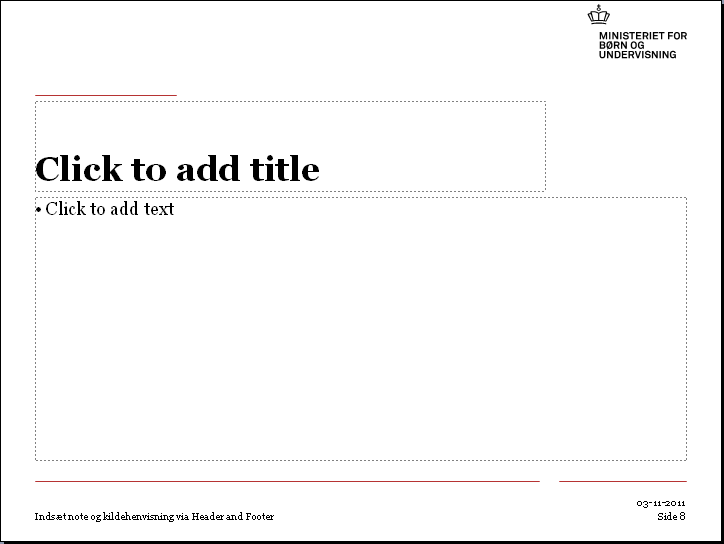 Regeringens gymnasieudspil: Gymnasier til fremtiden
Karakterkrav
Mindst 02 i skr. dansk og matematik fra folkeskolens afgangsprøve
Mere undervisning
50 timer ekstra undervisning i 1.g og i 2.g 
Bedre og færre studieretninger – 12 hovedretninger
MA-A+Fy-B+Ke-B, ellers to fag på A-niveau
Bedre skriftlighed – klarere feedback
Mere vejledning, især omlagt skriftligt arbejde 
Ekstra valgfag på C-niveau

Ensartet bedømmelse i fagene
Fysiklærerdag, IFA, AU, 2015
28-01-2015
Side 4
[Speaker Notes: Tekstdias]
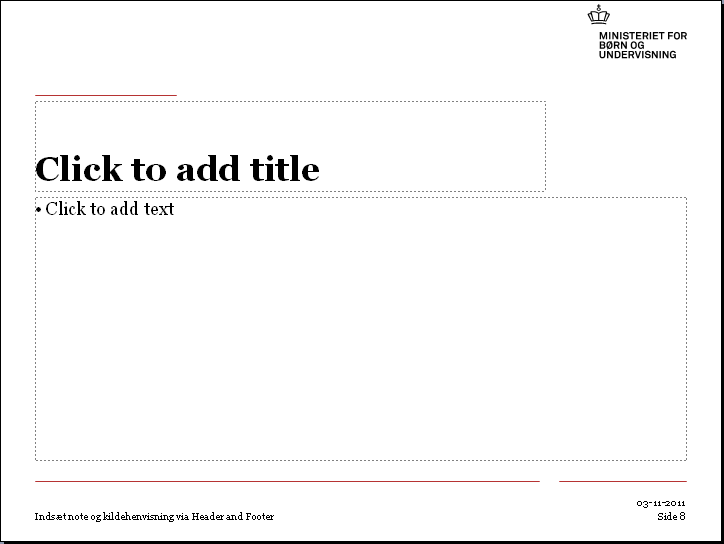 Regeringens gymnasieudspil: Gymnasier til fremtiden
Naturvidenskabeligt grundforløb
45 timer
Medtællende karakter: ½*C-niveau
Fysik-C
60 timer, 15 anvendes til nv

Fysik-B
Mindst et naturvidenskabeligt fag på mindst B-niveau

Andre fag
Kemi på mindst C-niveau til alle
Matematik på mindst B-niveau til næsten alle
Justering af det faglige indhold i biologi-A  adgangsgivende til biologiorienterede videregående uddannelser
Bioteknologi permanent fag
Fysiklærerdag, IFA, AU, 2015
28-01-2015
Side 5
[Speaker Notes: Tekstdias]
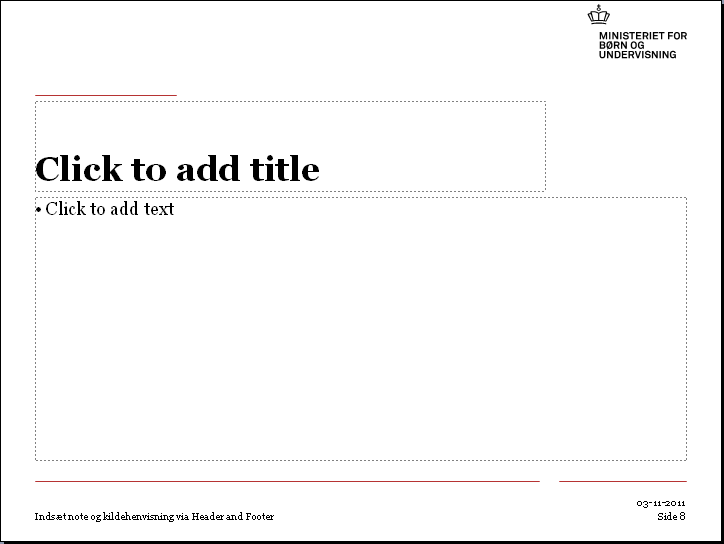 Læreplanen – A-niveau
Ny læreplan for A-niveau siden årgang 2010

Elektriske og magnetiske felter

Fysik i det 21. århundrede: ”Universets byggesten – moderne partikelfysik”
Plan for 2015:”Plasmafysik og fusionsenergi”, (arbejdstitel)
Fysiklærerdag, IFA, AU, 2015
28-01-2015
Side 6
[Speaker Notes: Tekstdias]
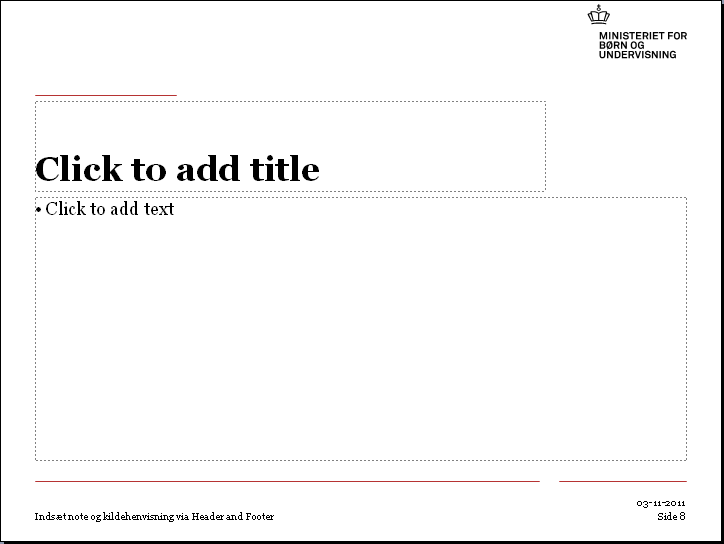 Læreplanen – E- og B-felter
Nyt kernestof: Elektriske og magnetiske felter
elektrisk felt og kraften på en elektrisk ladning, herunder feltet omkring en punktladning og homogent elektrisk felt
homogent magnetisk felt og kraften på en elektrisk ladning og en strømførende leder
ladede partiklers bevægelse i homogene elektriske og magnetiske felter
induktion, herunder Faradays induktionslov.
Sidste: ESS og MAX IV i Lund
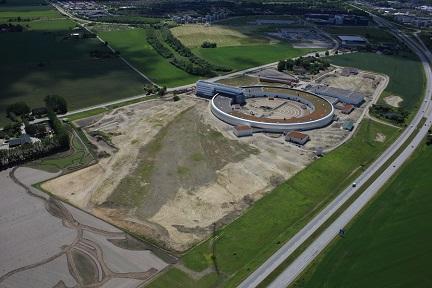 Fysiklærerdag, IFA, AU, 2015
28-01-2015
Side 7
[Speaker Notes: Tekstdias]
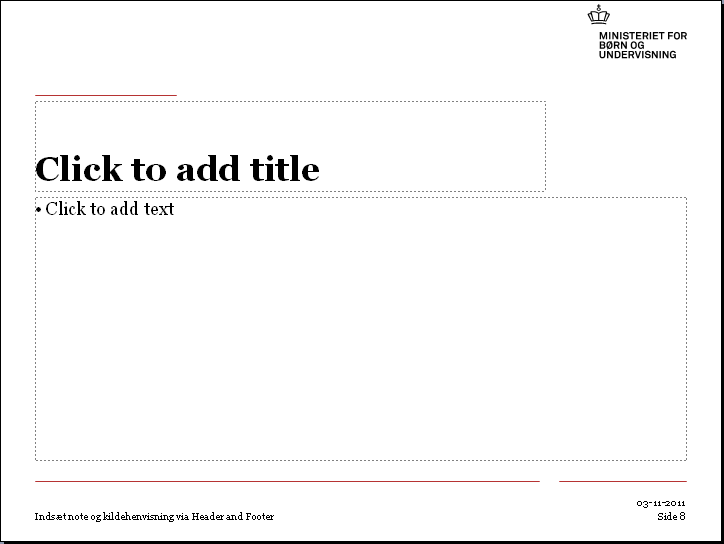 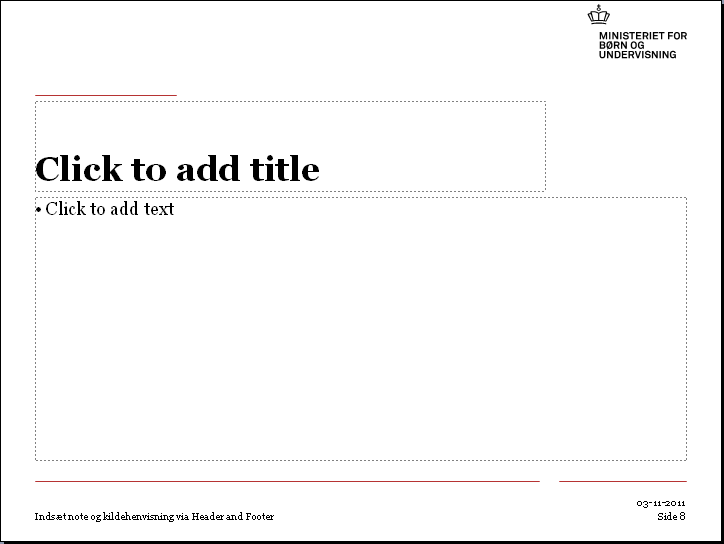 Læreplanen – E- og B-felter
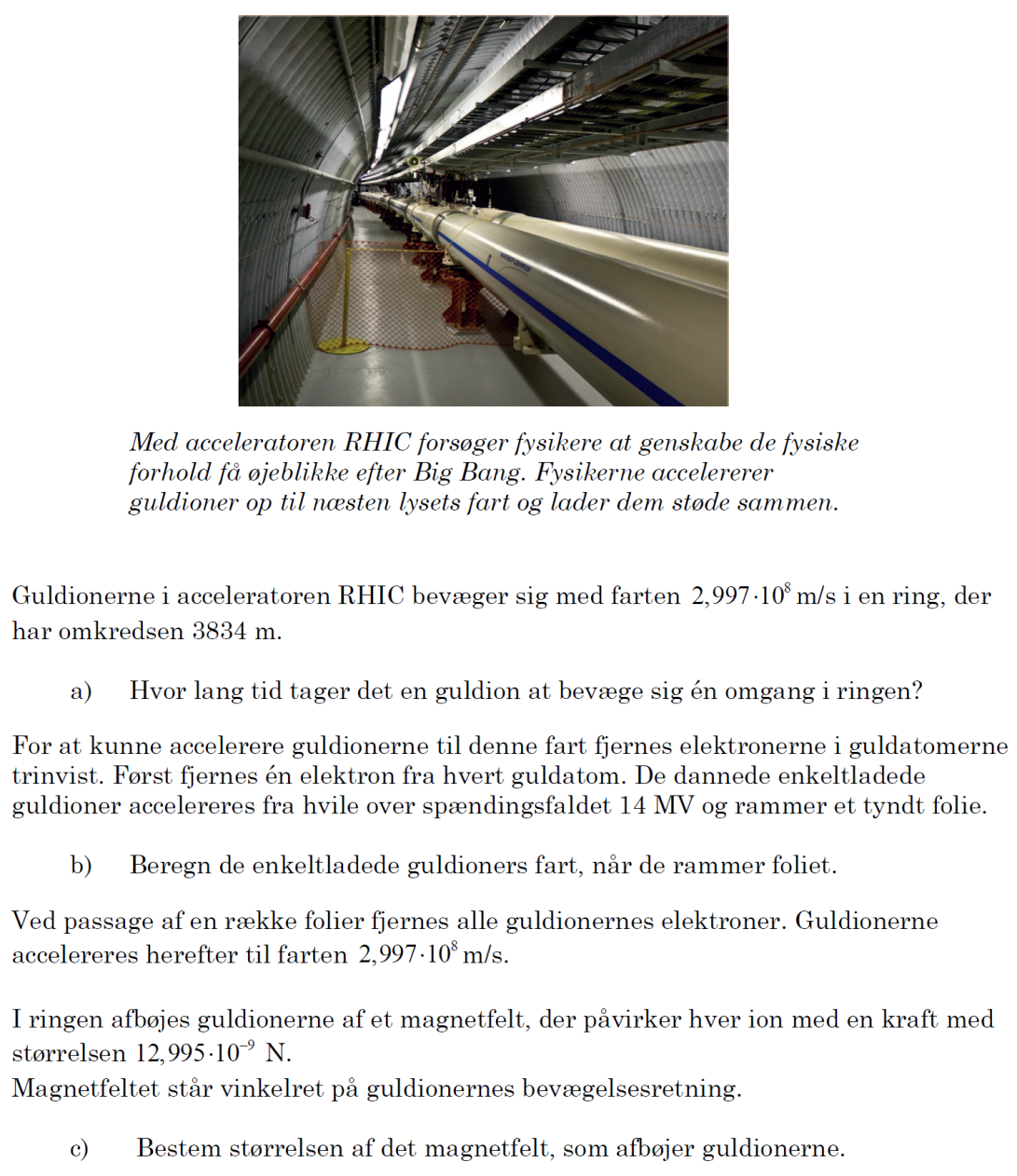 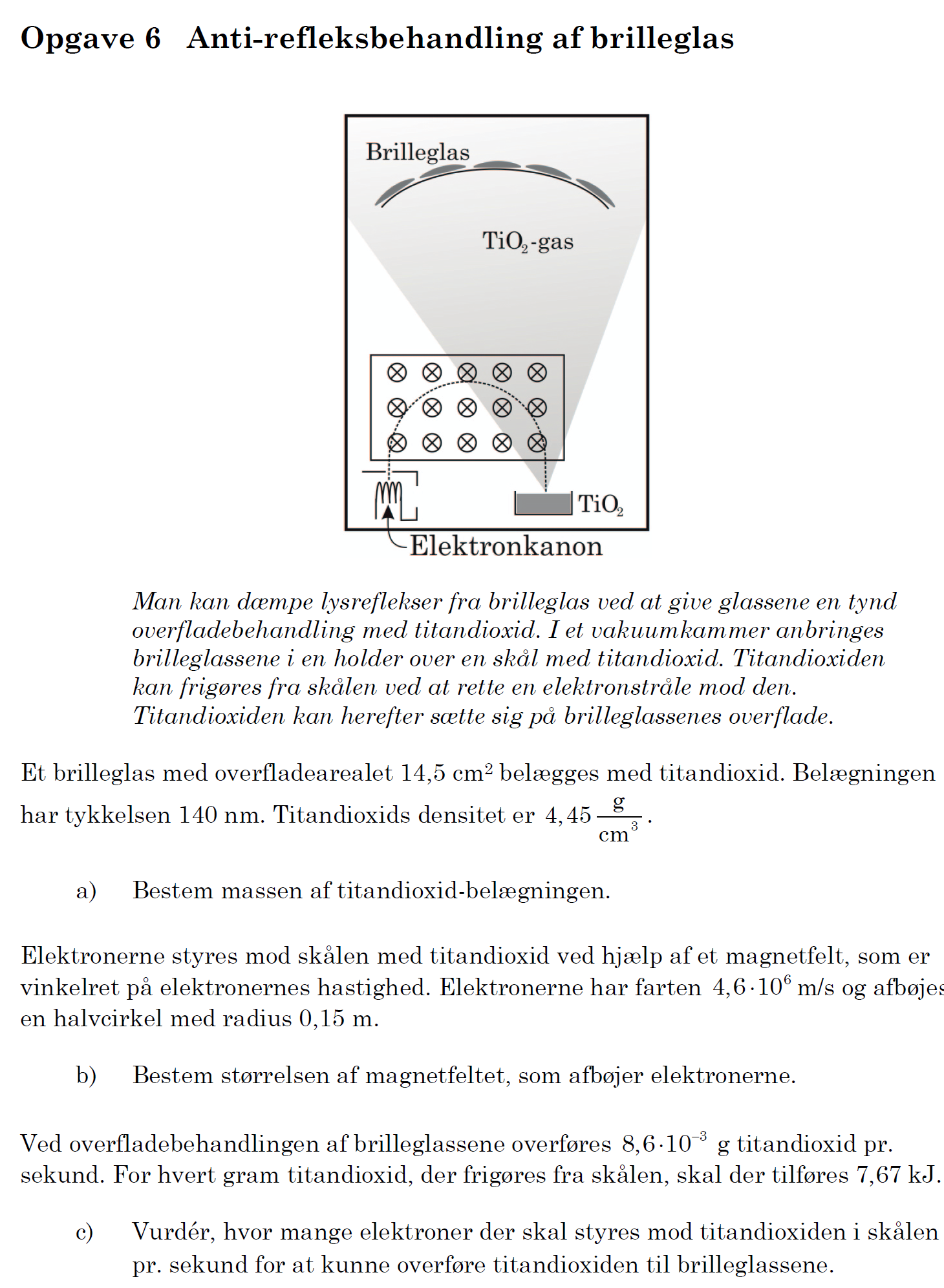 Vejledende opgaver
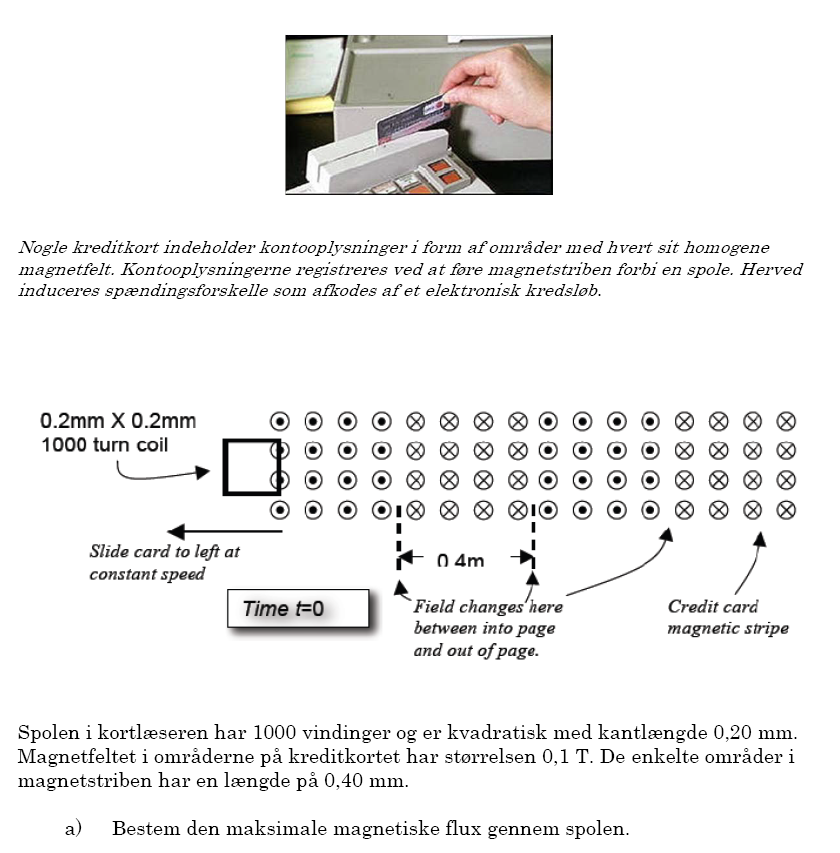 Opgaver
2014
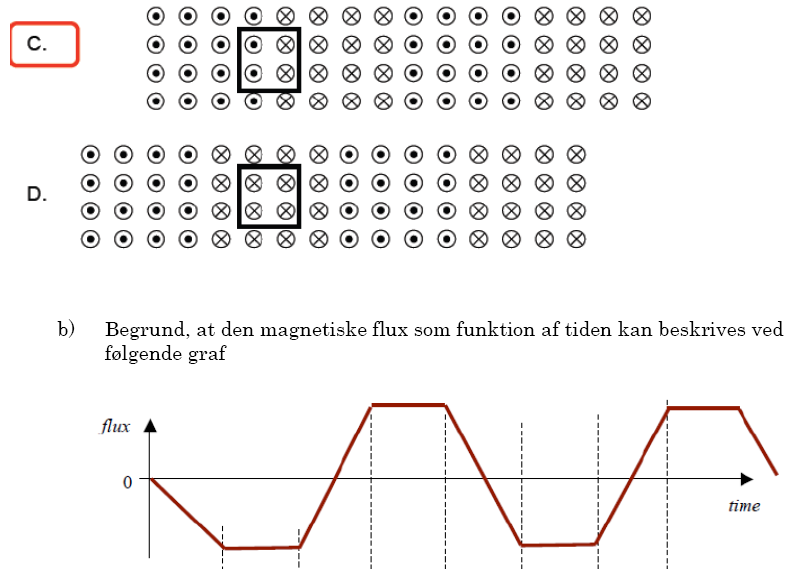 Anvendelsesorientering
Fysiklærerdag, IFA, AU, 2015
28-01-2015
Side 8
[Speaker Notes: Tekstdias]
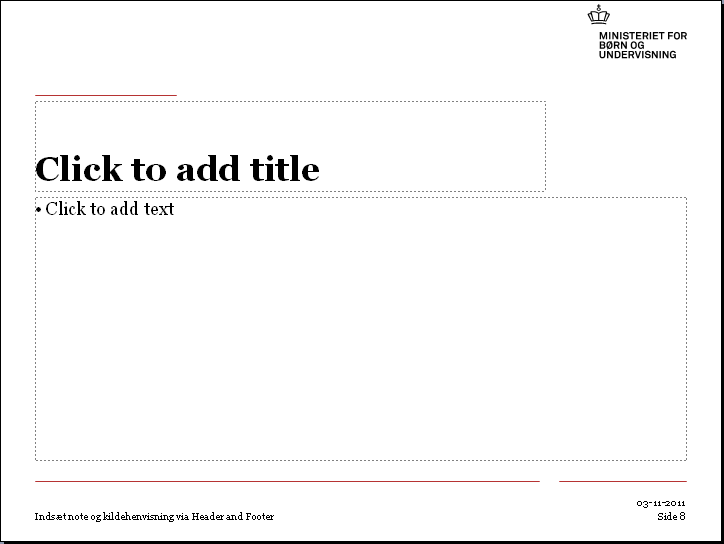 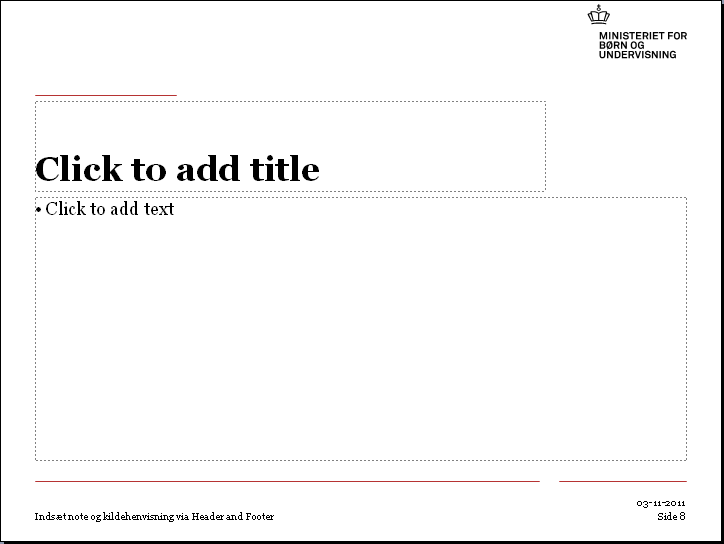 Læreplanen – Fysik i det 21. årh.
Universets byggesten – moderne partikelfysik
Læreplan: 
Standardmodellen, dens tre familier og fundamentale partikler
Vekselvirkninger og virtuelle kraftformidlende partikler
Bevarelsessætninger for baryontal, leptontal, farveladning, flavour
Simple reaktioner mellem partikler, herunder dannelse og henfald af partikler
Typer af partikler: hadroner, baryoner, mesoner og leptonerBosoner, fermioner og deres spin
Anvendelse af speciel relativitetsteori i partikelfysikken, specielt relativistisk bevægelsesmængde og energi
Partikelfysikkens værktøjer med fokus på acceleratorer og spordannelse i detektorer
Fysiklærerdag, IFA, AU, 2015
28-01-2015
Side 9
[Speaker Notes: Tekstdias]
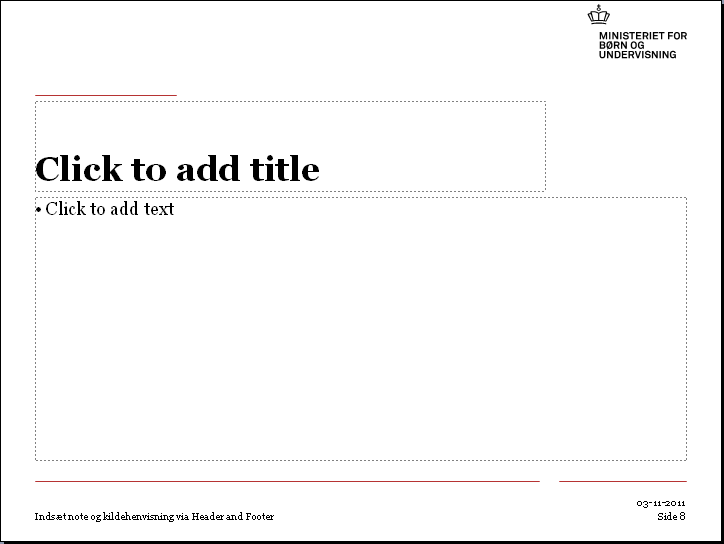 Læreplanen – Fysik i det 21. årh.
Universets byggesten – moderne partikelfysik
IKKE i Læreplanen: 
Feynman diagrammer
Luminositet
Tværsnit
Big Bang
Kvantefeltteori
Heisenbergs ubestemthedsrelation
CPT-symmetri
Fysiklærerdag, IFA, AU, 2015
28-01-2015
Side 10
[Speaker Notes: Tekstdias]
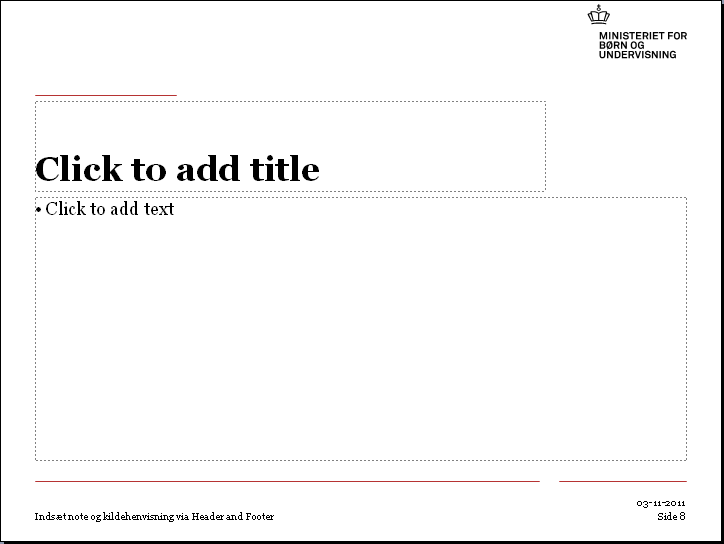 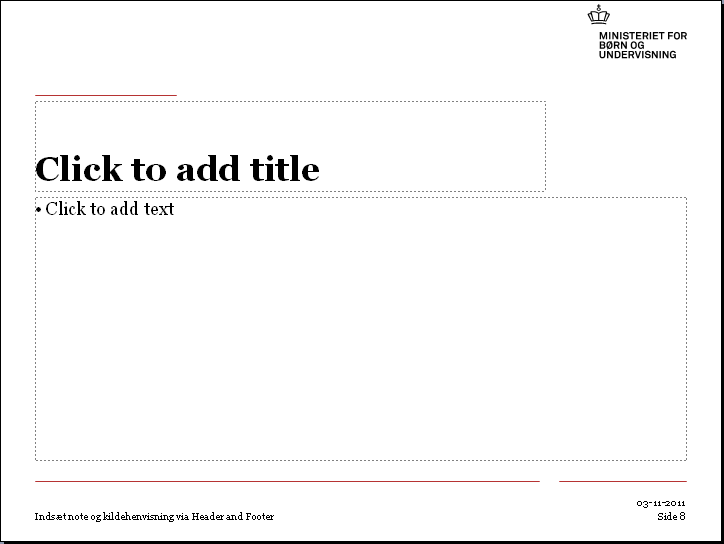 Overblik – Universets byggesten
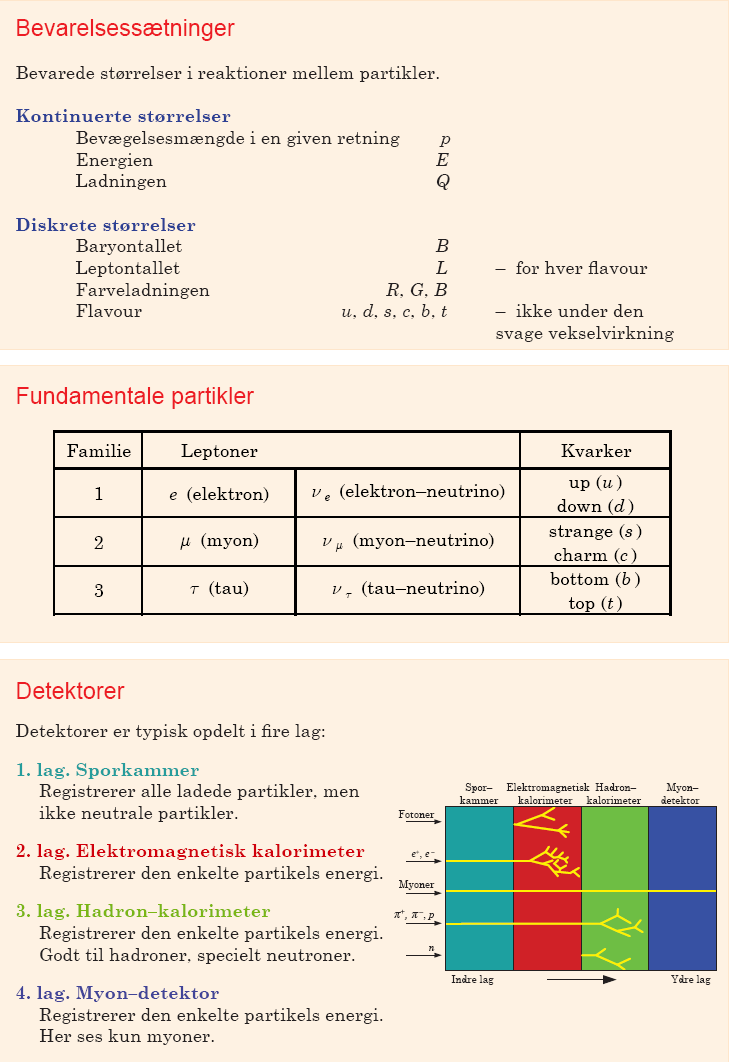 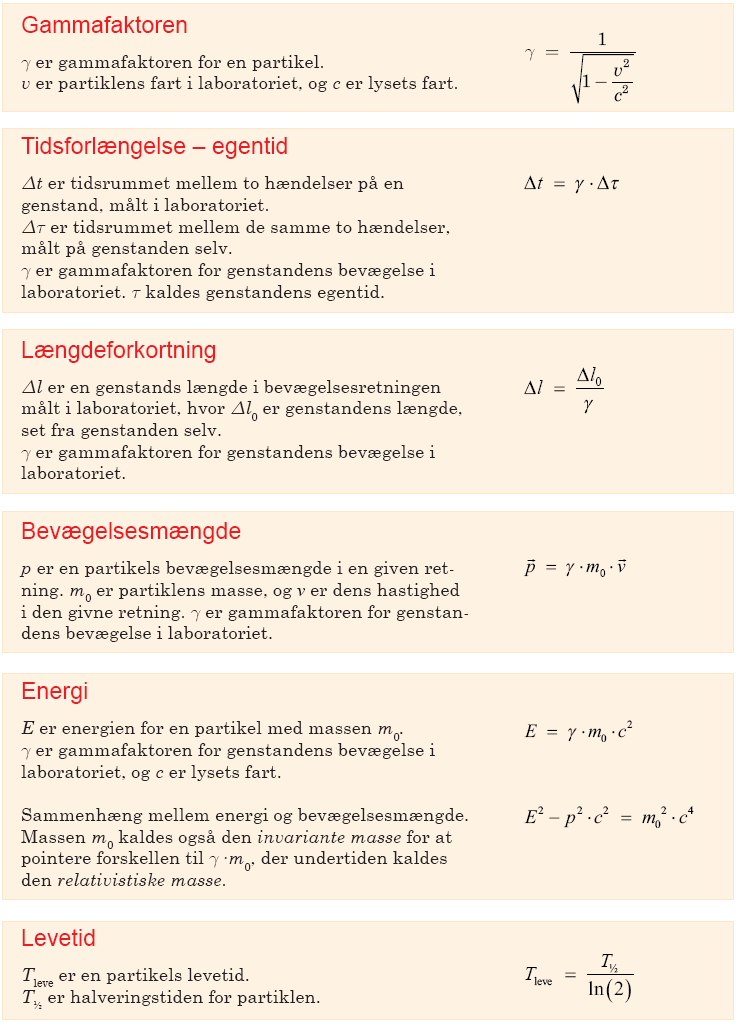 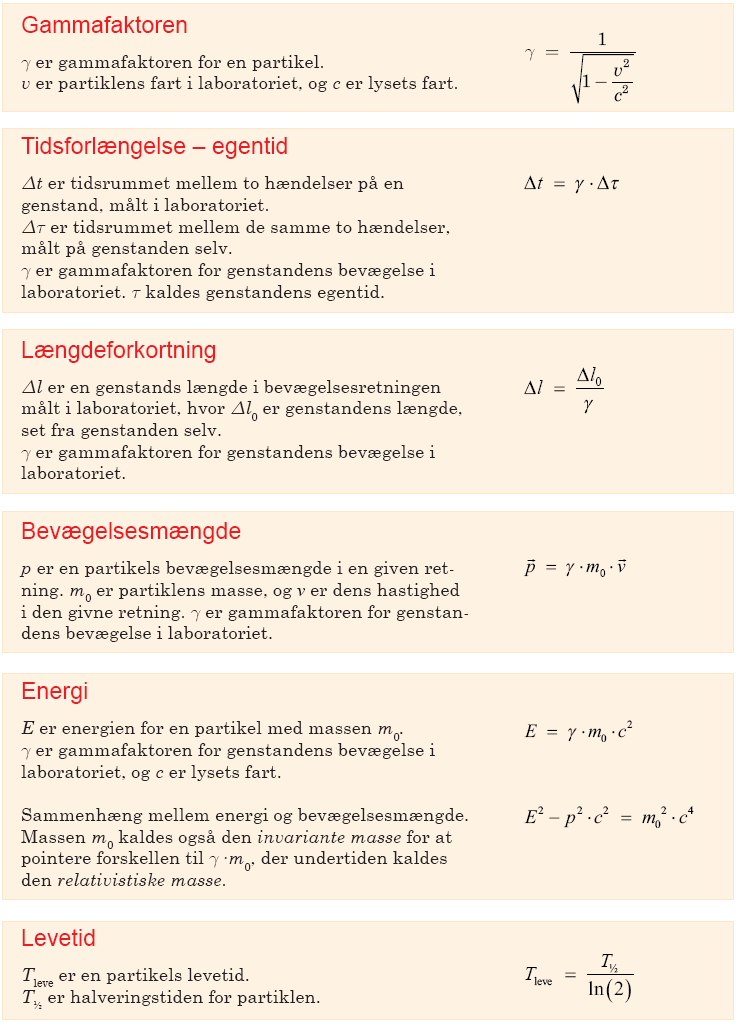 Fysiklærerdag, IFA, AU, 2015
28-01-2015
Side 11
[Speaker Notes: Tekstdias]
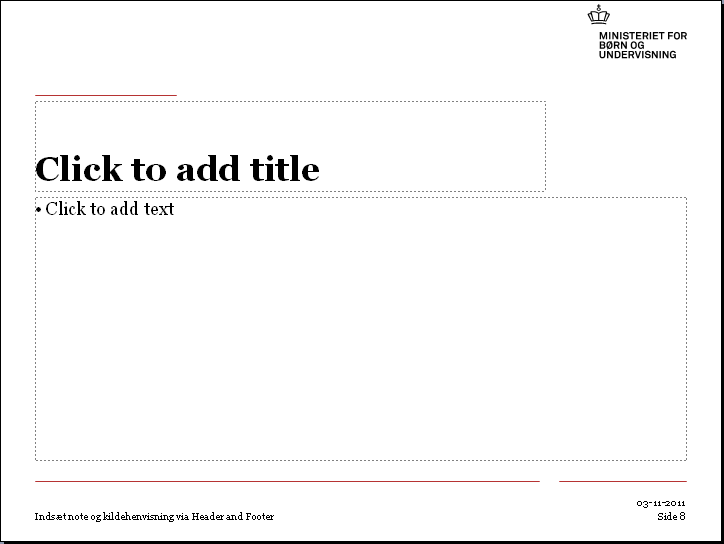 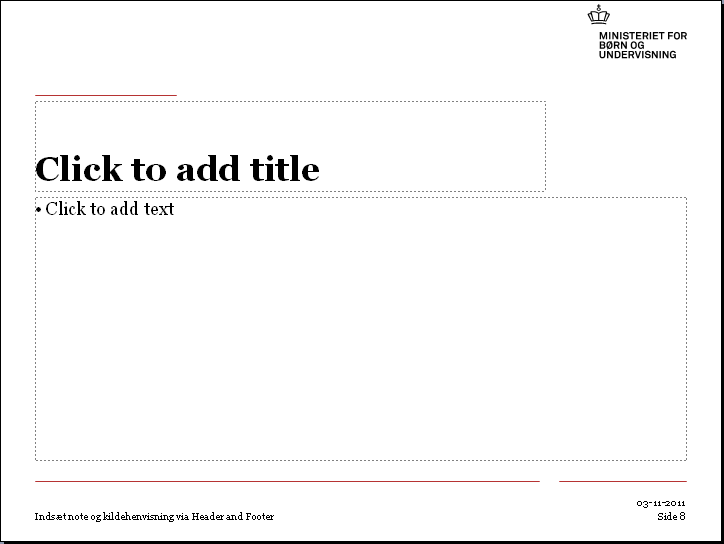 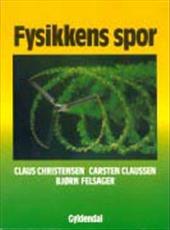 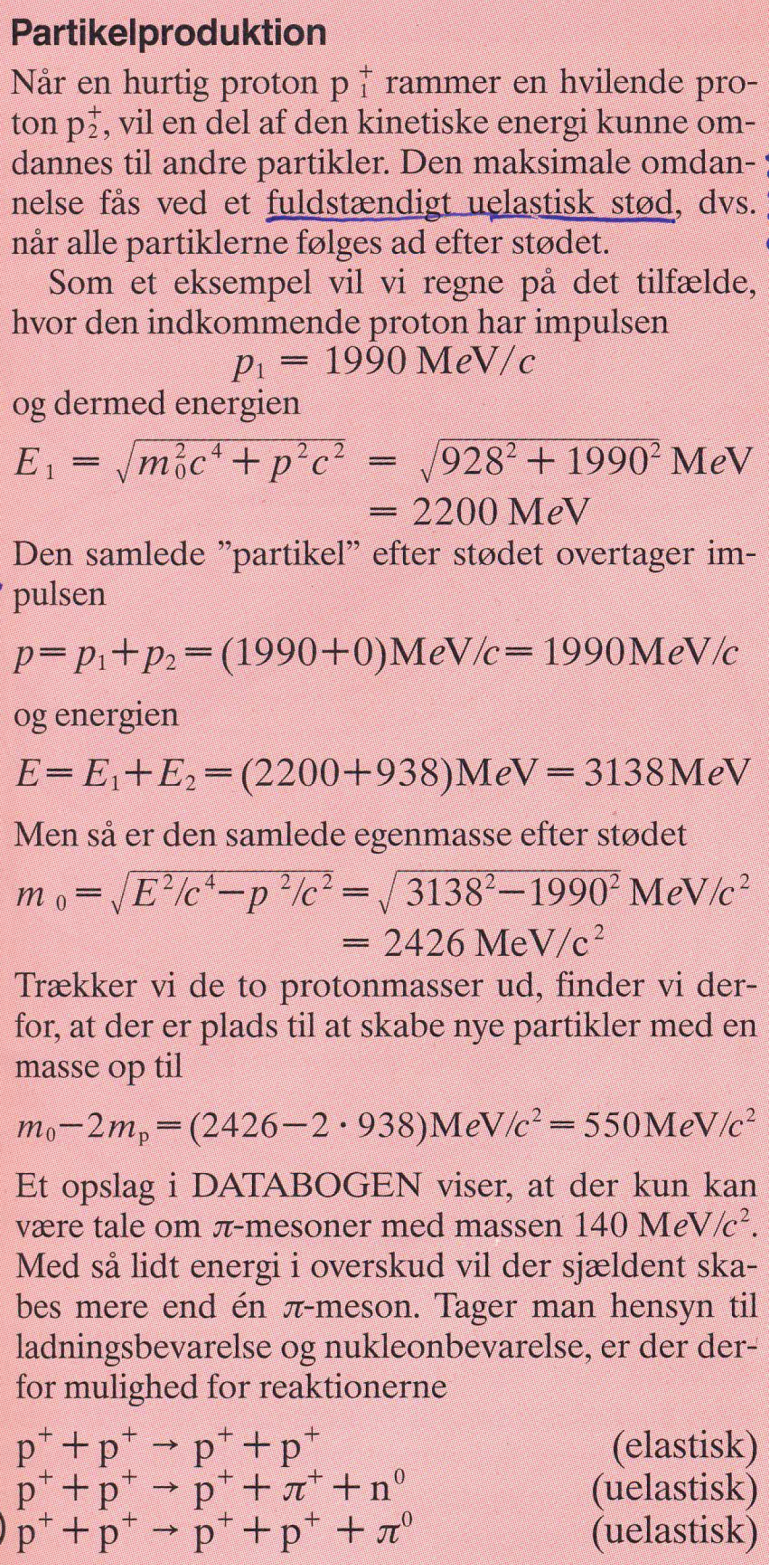 Partikelfysik - litteratur
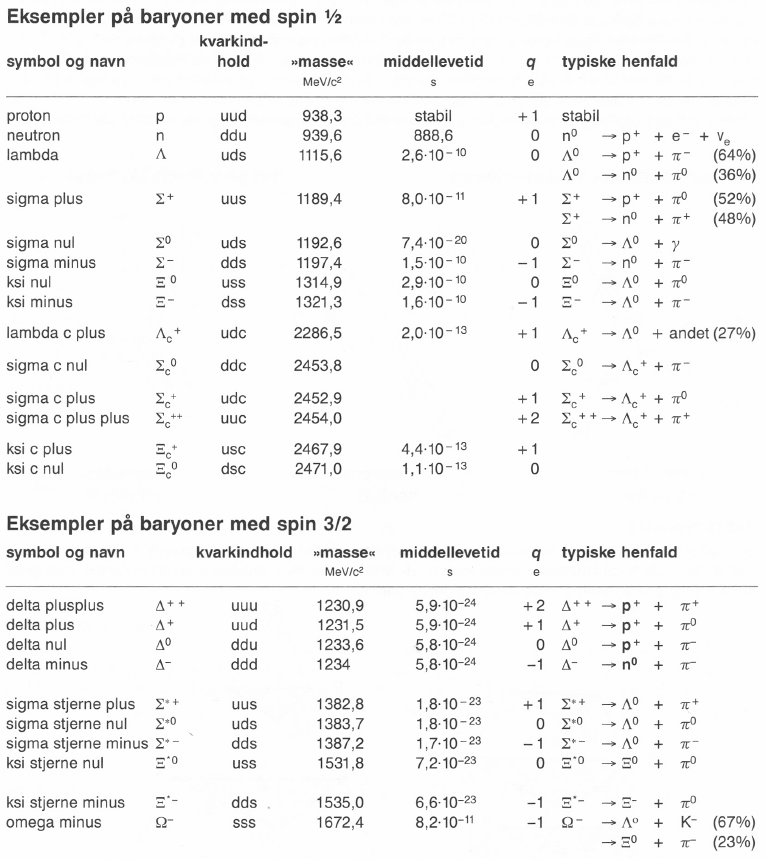 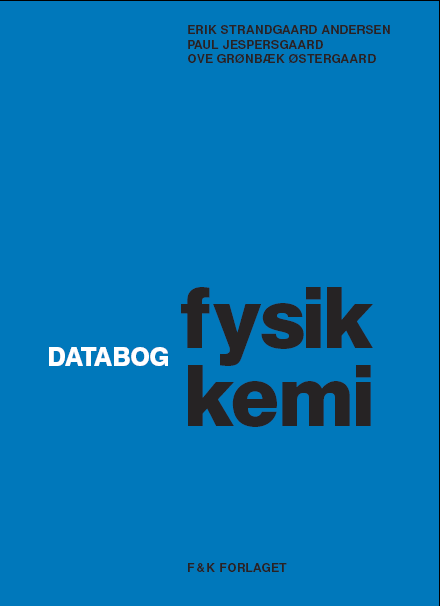 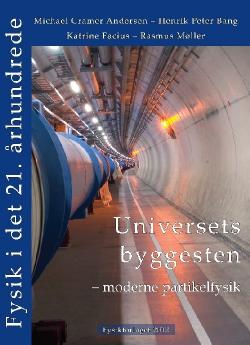 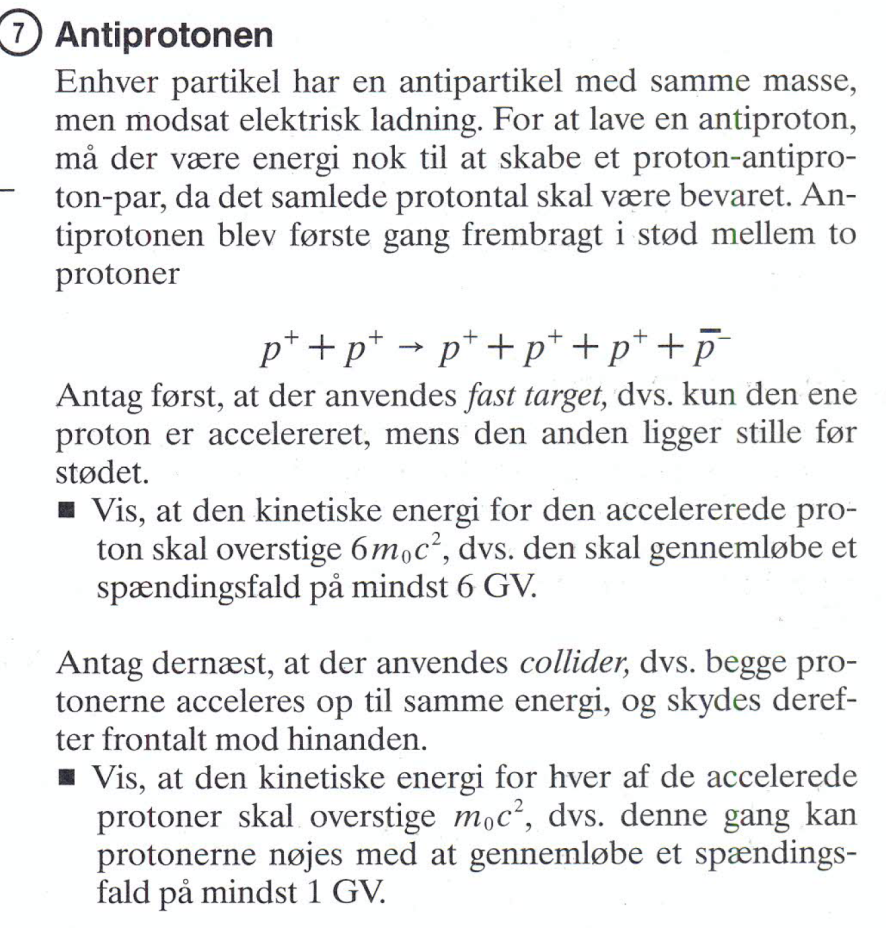 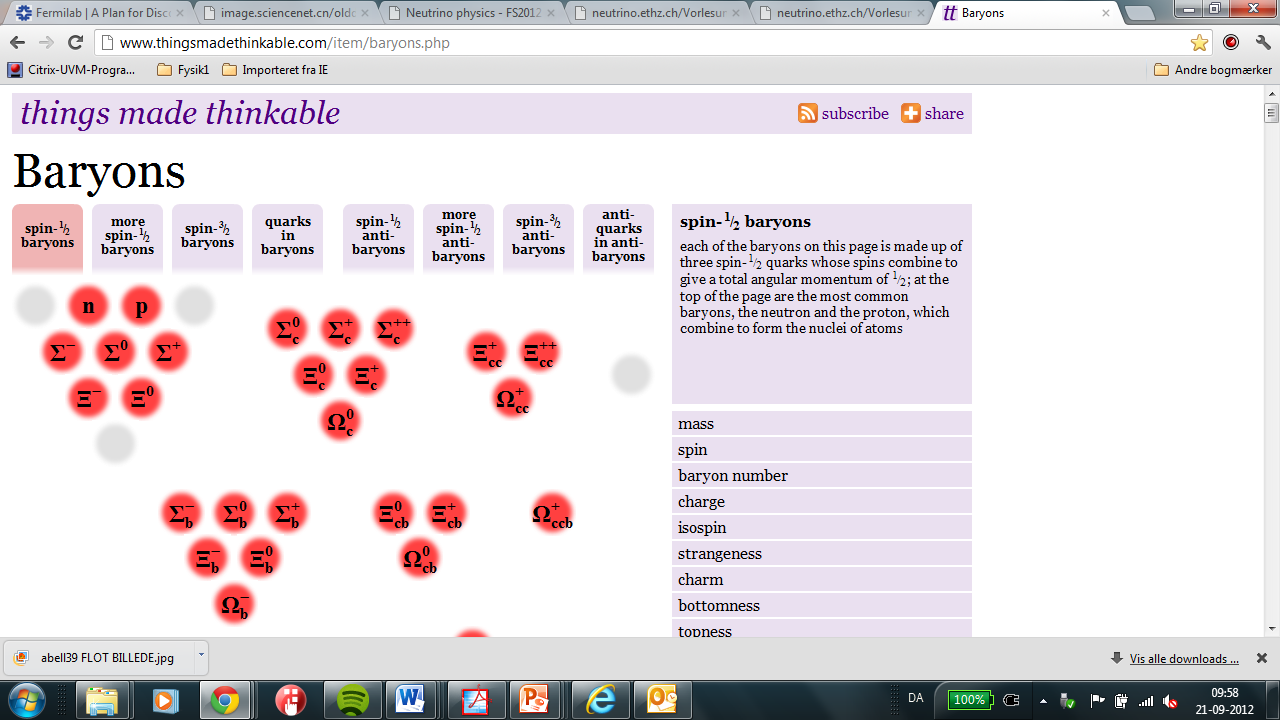 Fysiklærerdag, IFA, AU, 2015
28-01-2015
Side 12
[Speaker Notes: Tekstdias]
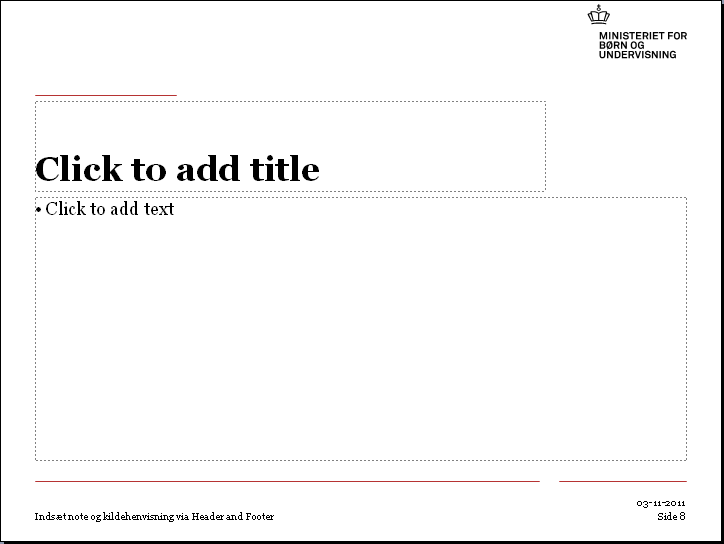 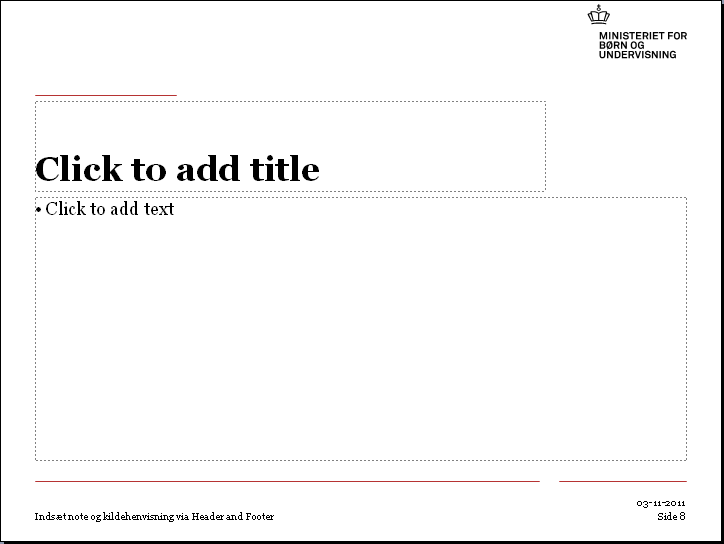 Partikelfysik - opgaver
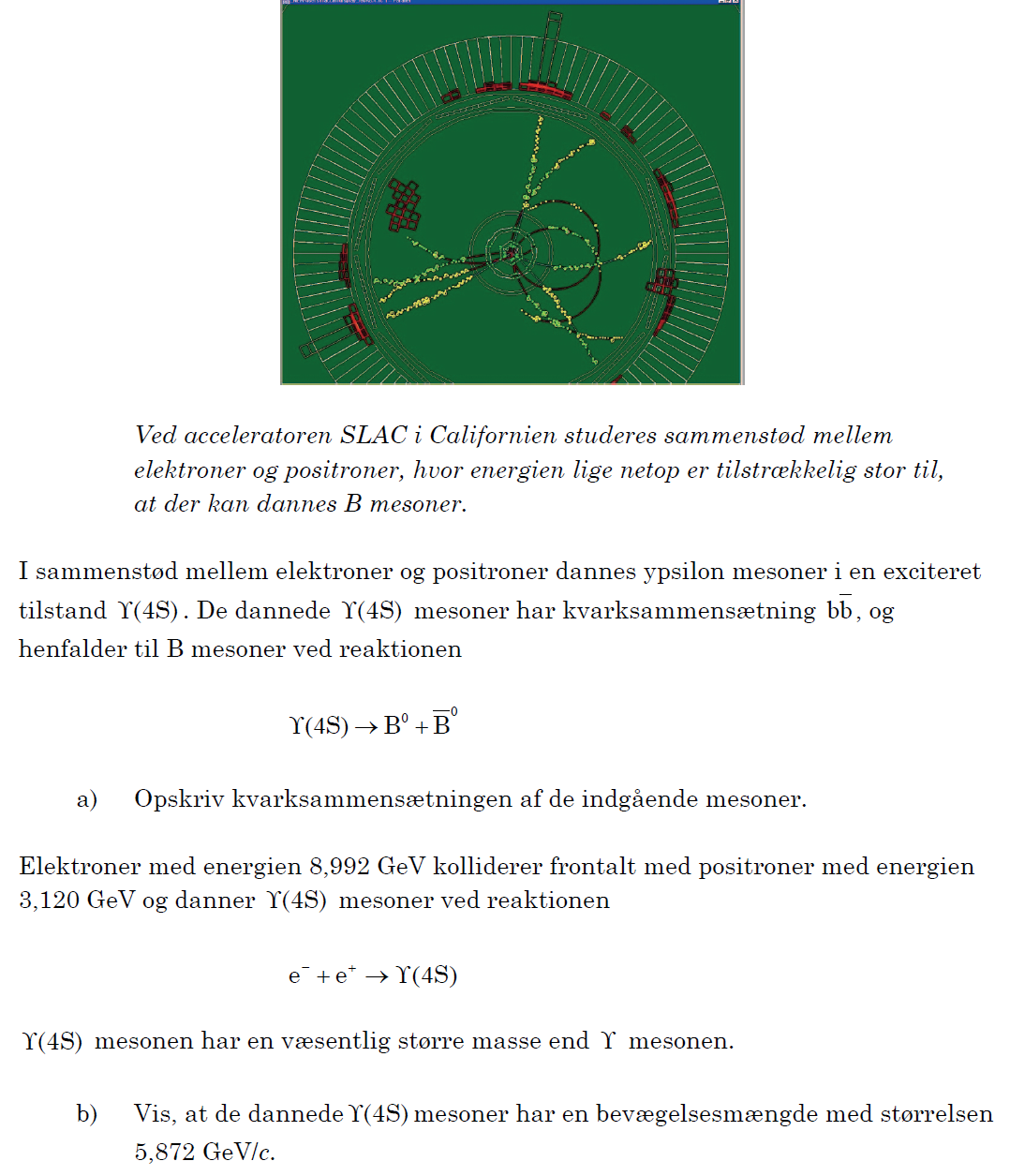 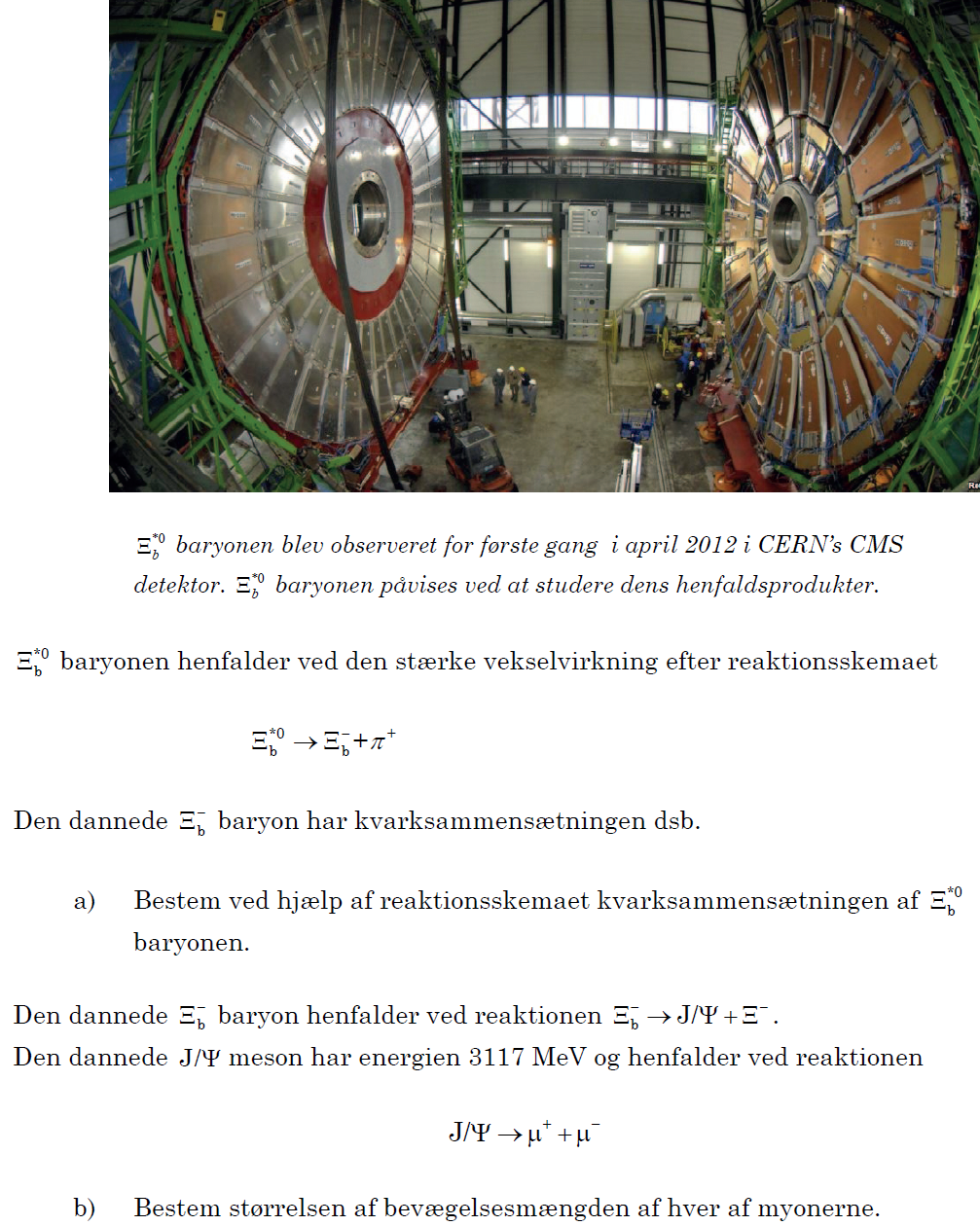 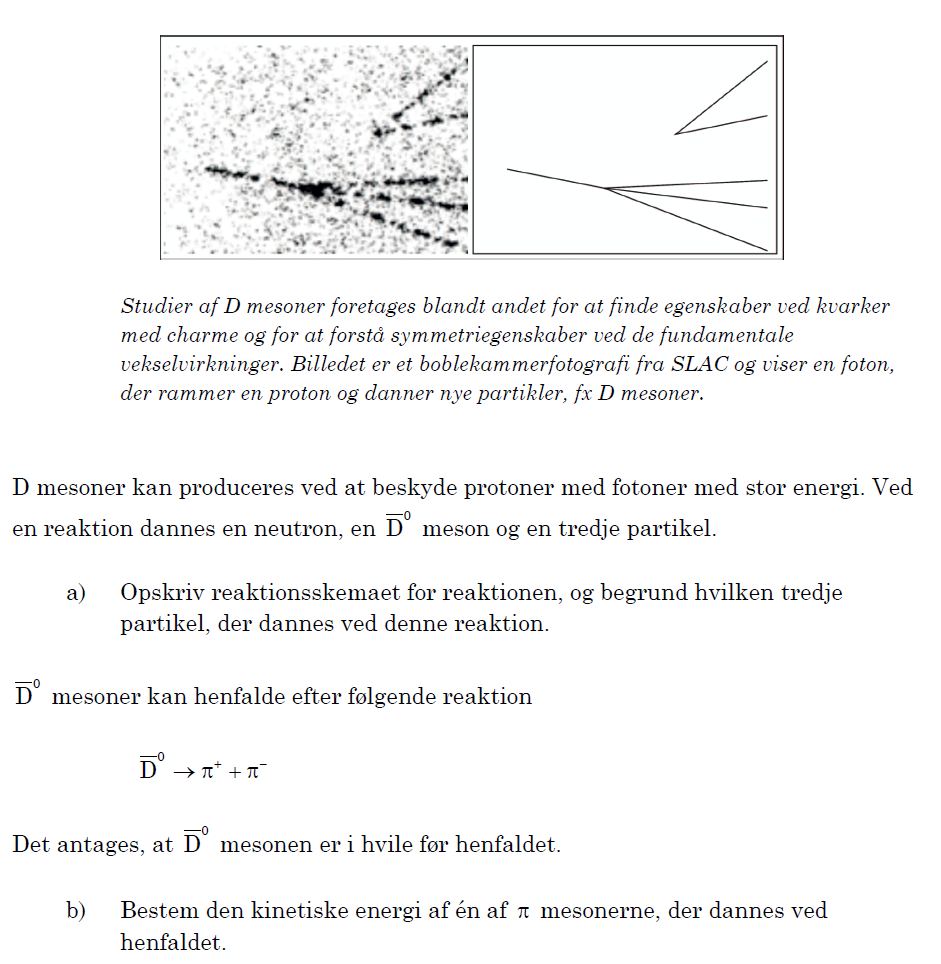 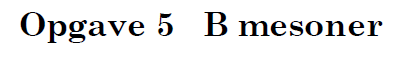 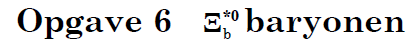 2014
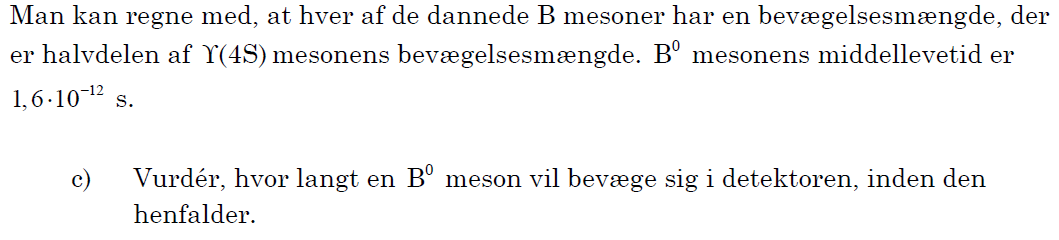 Fysiklærerdag, IFA, AU, 2015
28-01-2015
Side 13
[Speaker Notes: Tekstdias]
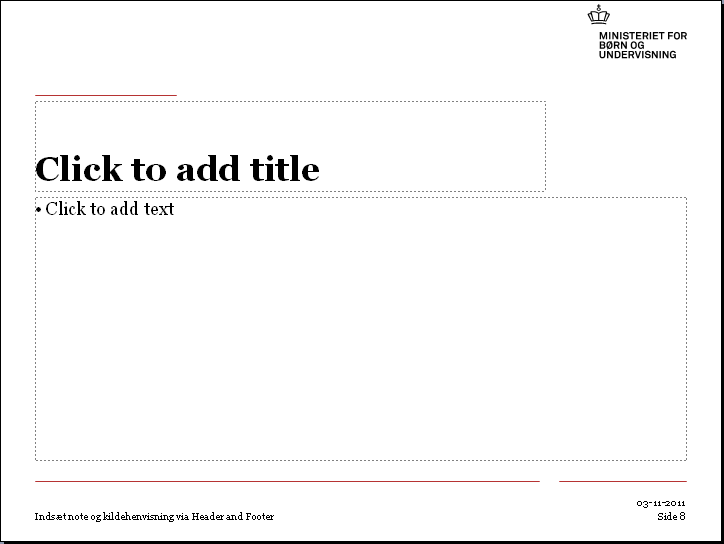 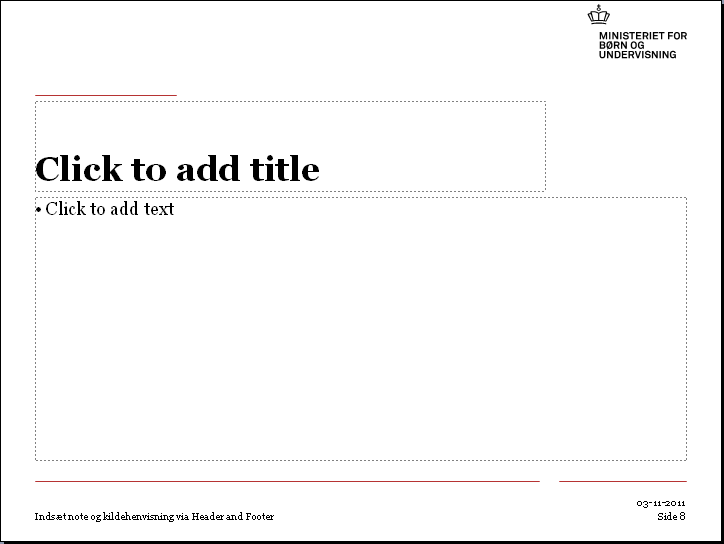 Den skriftlige prøve - 2014
Alle
Alle eksaminander

Karaktergennemsnit:   6,27
Fysiklærerdag, IFA, AU, 2015
28-01-2015
Side 14
[Speaker Notes: Tekstdias]
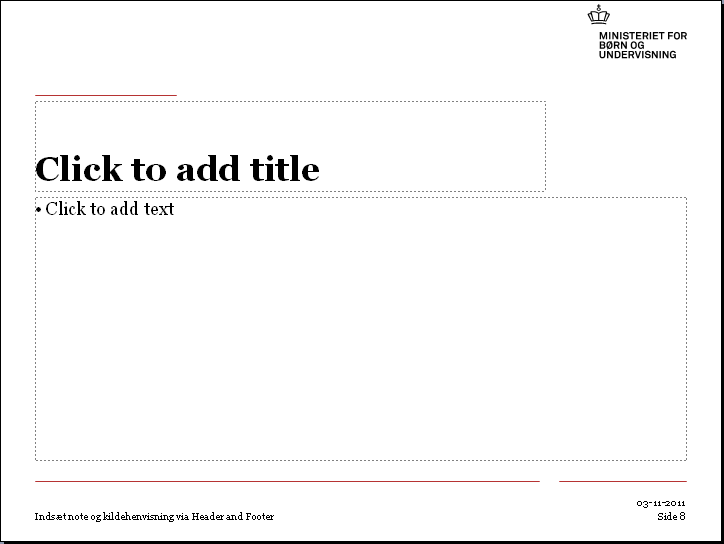 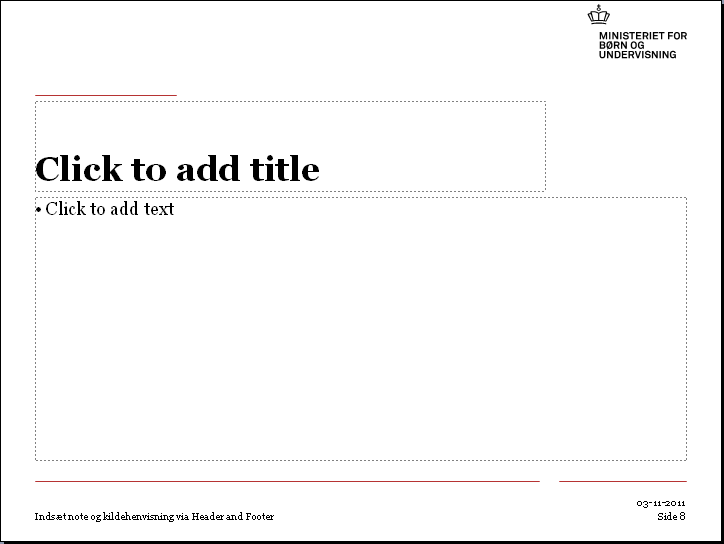 Den skriftlige prøve - 2014
Alle
Fysiklærerdag, IFA, AU, 2015
28-01-2015
Side 15
[Speaker Notes: Tekstdias]
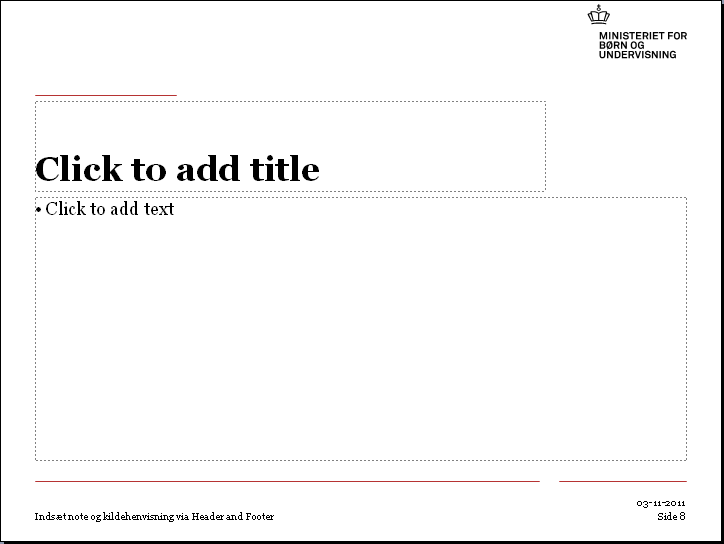 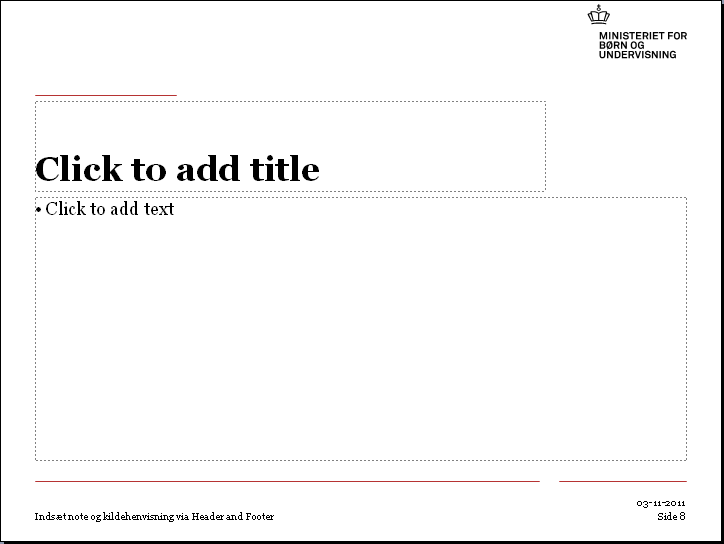 Den skriftlige prøve - 2014
Sæt 1 og sæt 2
Karaktergennemsnit
Sæt 1:   6,39
Sæt 2:   6,01
Fysiklærerdag, IFA, AU, 2015
28-01-2015
Side 16
[Speaker Notes: Tekstdias]
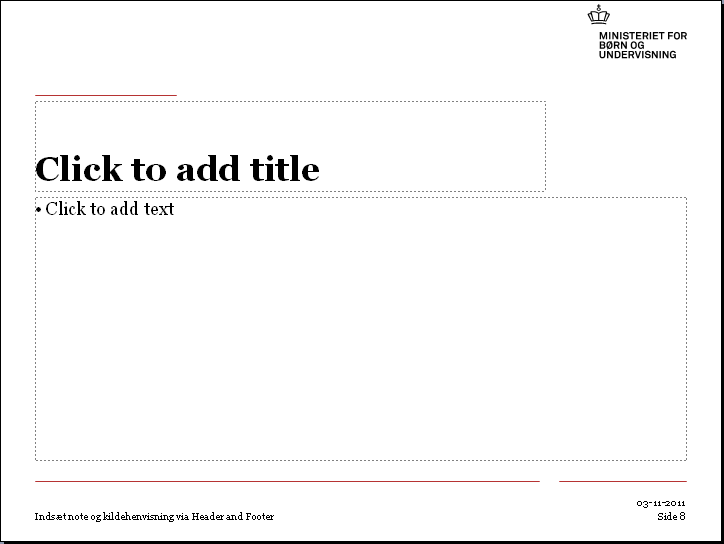 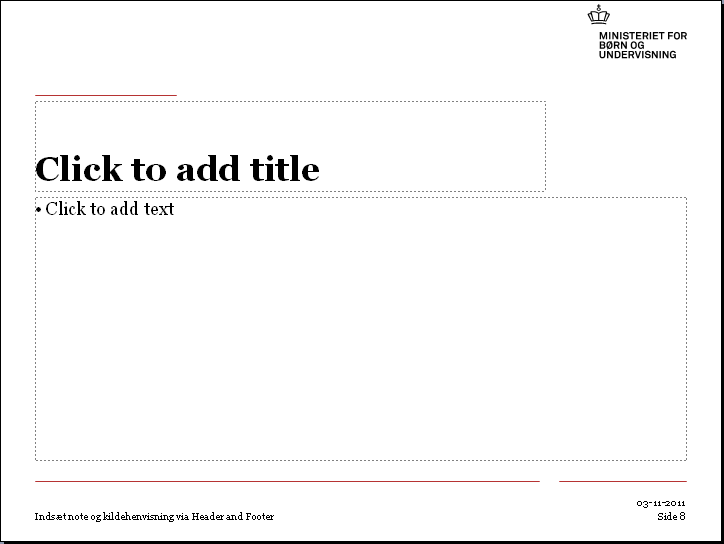 Den skriftlige prøve - 2014
Sæt 1 og sæt 2
Fysiklærerdag, IFA, AU, 2015
28-01-2015
Side 17
[Speaker Notes: Tekstdias]
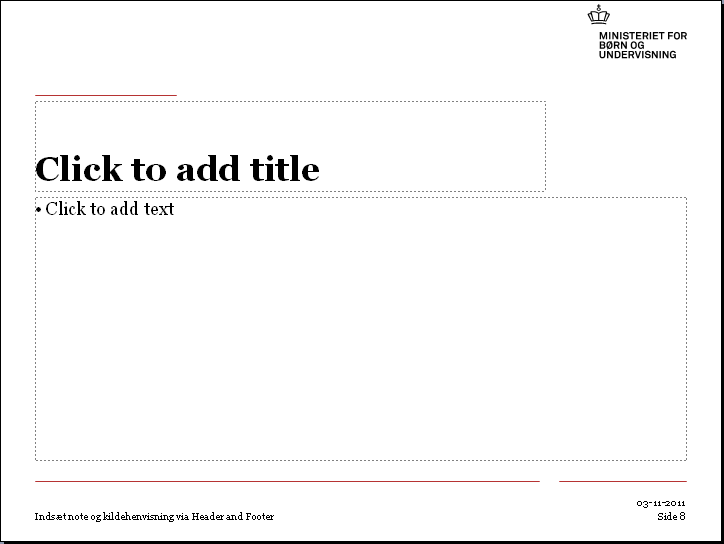 Den skriftlige prøve – gennemsnit
Gennemsnit
Andel ikke-beståede
Fysiklærerdag, IFA, AU, 2015
28-01-2015
Side 18
[Speaker Notes: Tekstdias]
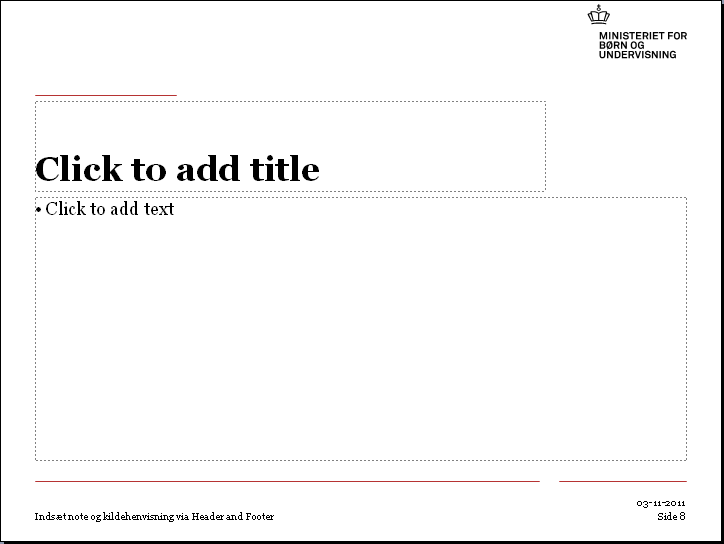 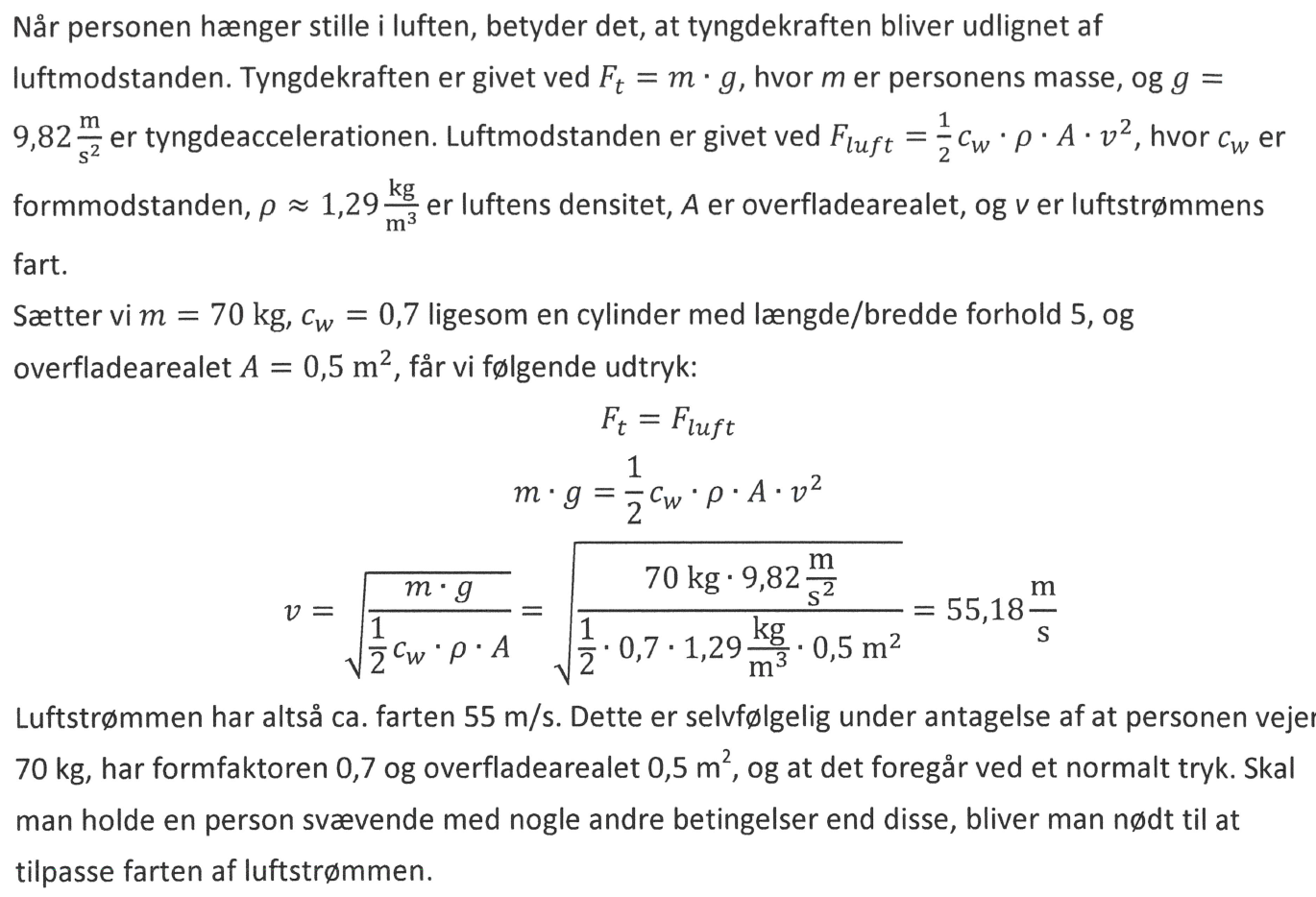 Den skriftlige prøve – Råd & Vink
Evalueringsheftet gode råd til løsning af opgaverne. 
Sæt 1, opgave 7. Bodyflight
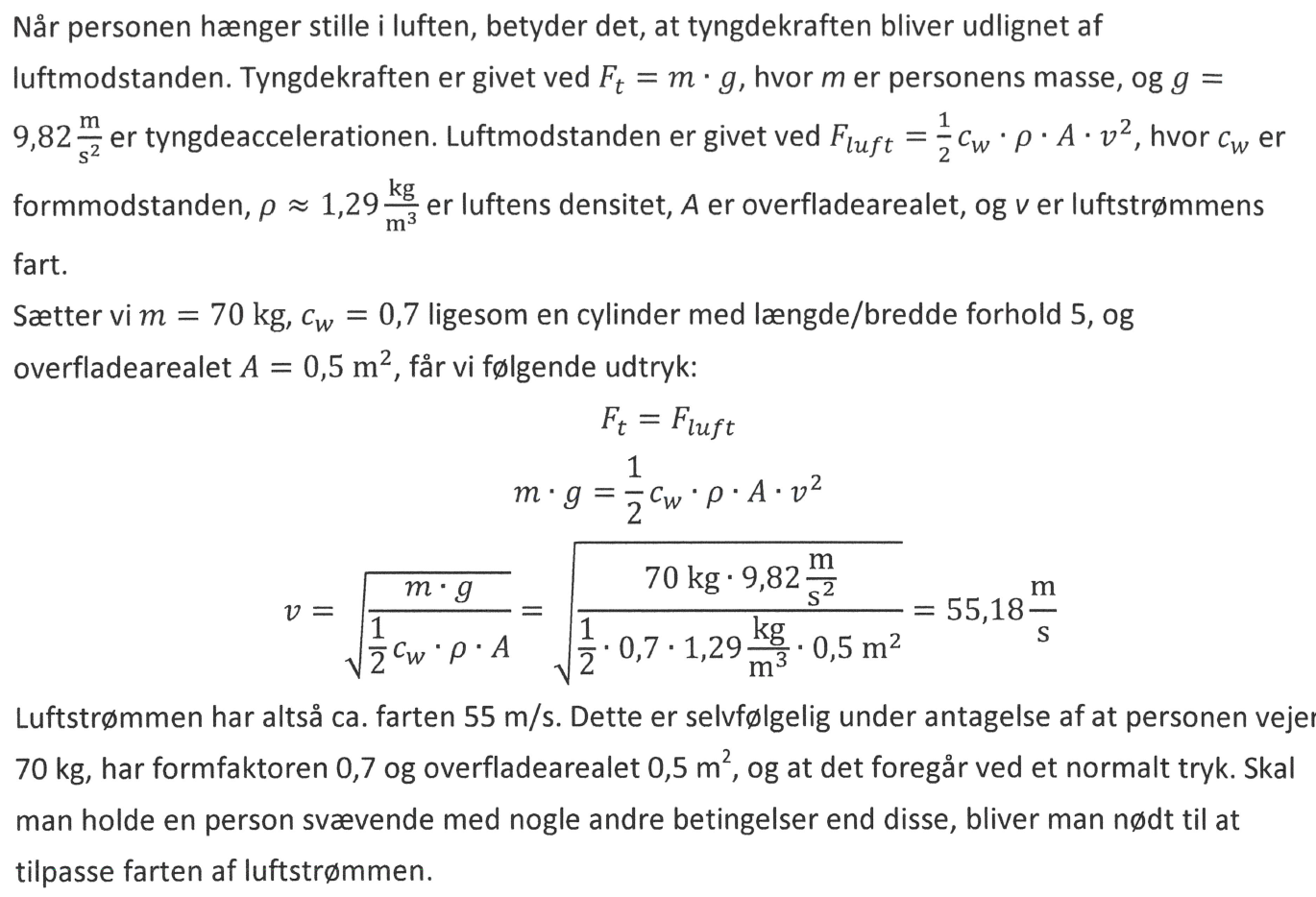 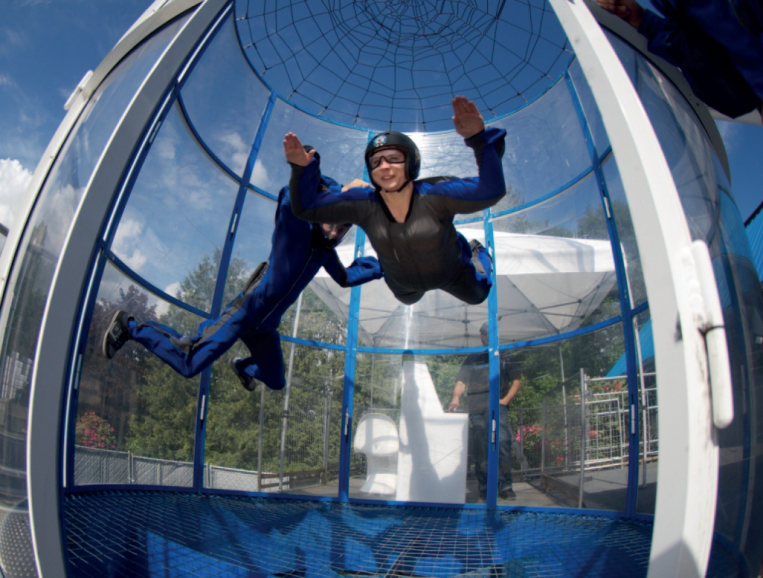 Fysiklærerdag, IFA, AU, 2015
28-01-2015
Side 19
[Speaker Notes: Tekstdias]
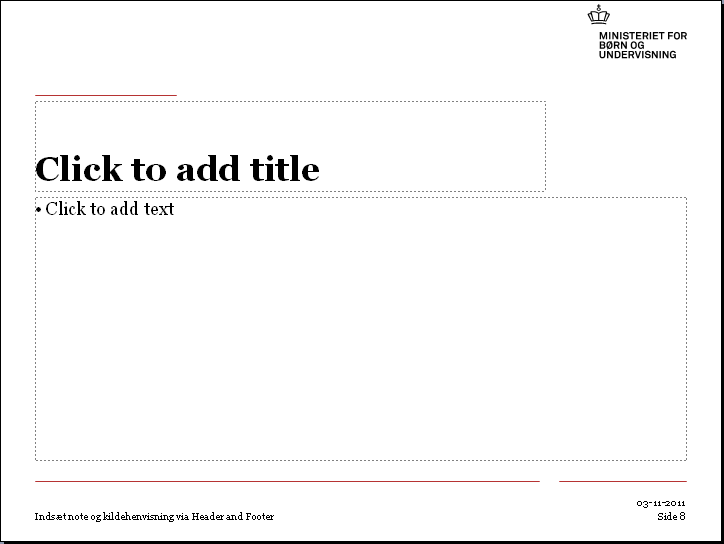 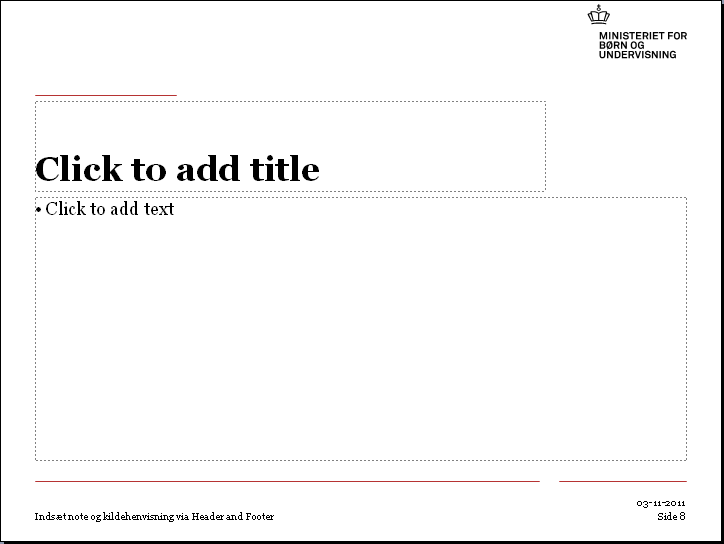 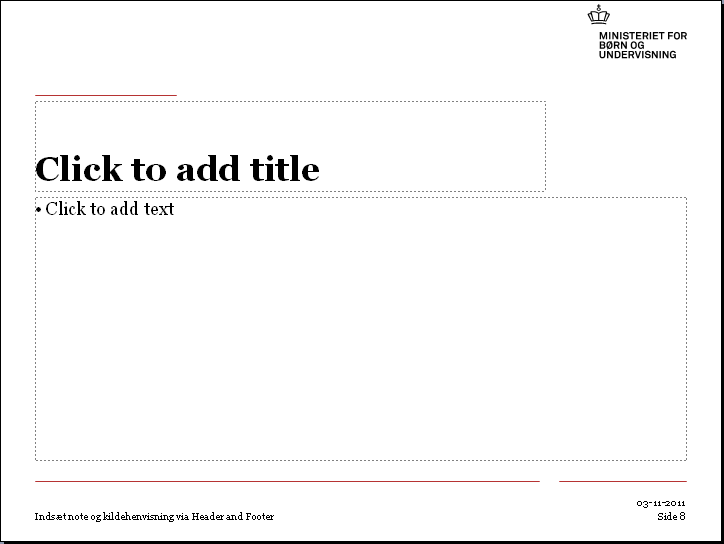 Eksperimenter i fysik
Den eksperimentelle delprøve – faglige mål:
B: ud fra en given problemstilling kunne tilrettelægge, beskrive og udføre fysiske eksperimenter med givet udstyr og præsentere resultaterne hensigtsmæssigt
A: kunne tilrettelægge, beskrive og udføre fysiske eksperimenter til undersøgelse af en åben problemstilling
B & A: kunne behandle eksperimentelle data med henblik på at diskutere matematiske sammenhænge mellem fysiske størrelser
Fysiklærerforeningen: ”Eksperimentel eksamen i fysik på Stx”
Fysiklærerdag, IFA, AU, 2015
28-01-2015
Side 20
[Speaker Notes: Tekstdias]
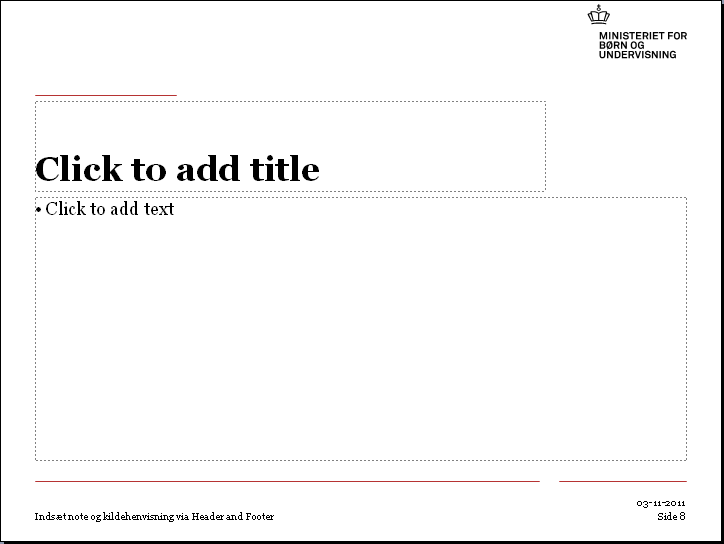 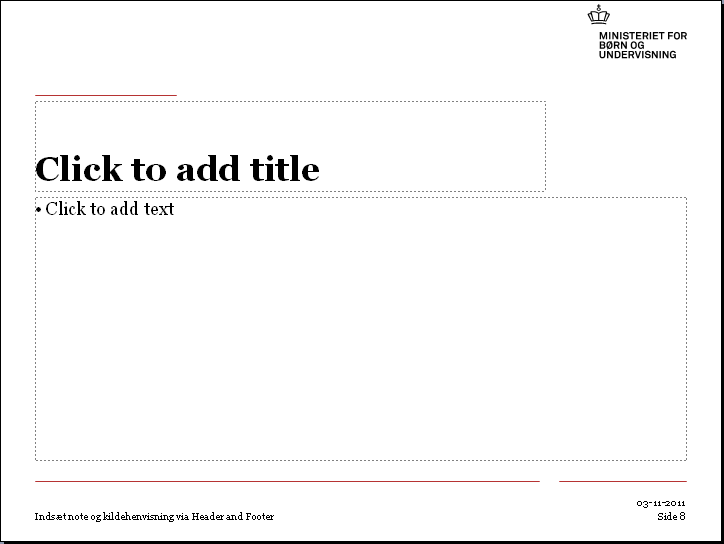 Forsøg og udvikling – eksperimenter.Arbejdsgruppe
Det eksperimentelle arbejde 
Progression og elevernes faglige udvikling
Læreplaner og vejledning
Praksis i undervisning og ved prøverne
Faglige kompetencer og studiekompetence 
Hvad er ”effektivt” eksperimentelt arbejde?
Det er ikke ”kogebogseksperimenterne”….
Mulighed for tilrettelæggelse
Inddeling af opgaven (Hvad, hvilket, opstillingen, målingerne, efterbehandlingen)
Åbne problemstillinger
Undersøg sammenhængen mellem F og s for en træningselastik
Innovation – det næste skridt!
Længerevarende eksperimentelle forløb – gode råd
Rapport på emu.dk
Fysiklærerdag, IFA, AU, 2015
28-01-2015
Side 21
[Speaker Notes: Tekstdias]
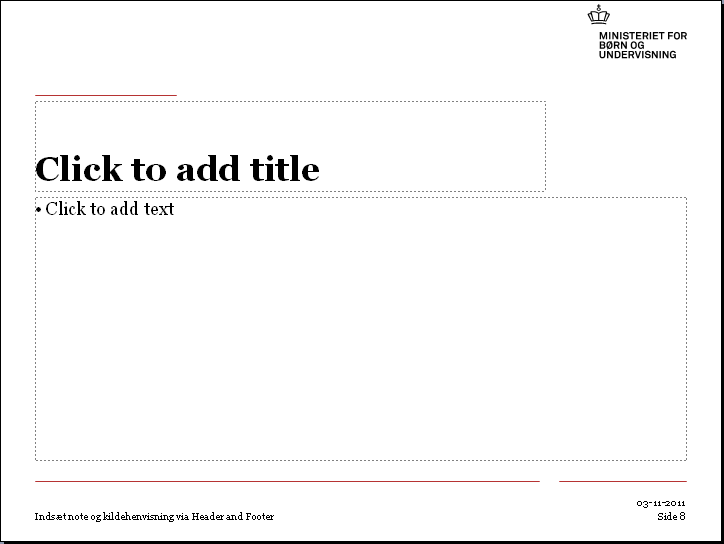 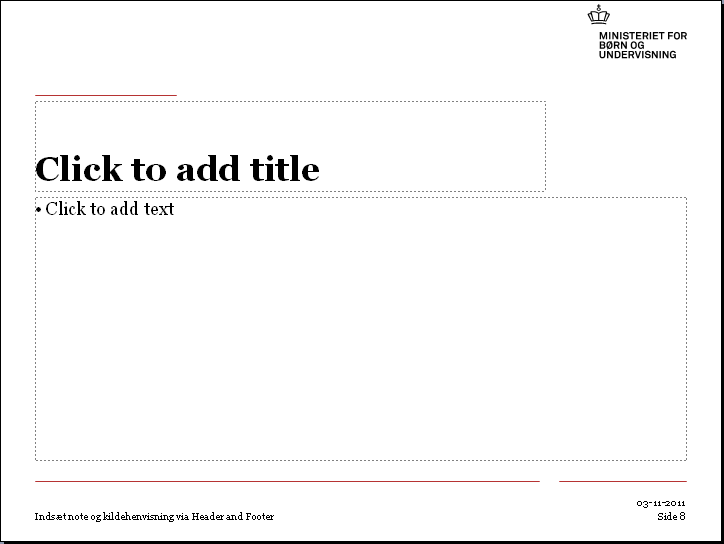 Forsøg og udvikling – innovation.Arbejdsgruppe
Innovation i fysik

Eksperimenter – tilrettelæggelse – åbne problemstillinger
Anvendelser – autentiske problemstillinger
Emner
Trafiksikker by
Energirigtig by/skole/villakvarter/…
Handicapvenlig by/skole/landsdel
Opfind en dims
Kendt: Science Cup, Unge Forskere
Eleverne formulerer problemstillingerne og giver svarene…
Skolerne har egne modeller og programmer for innovation, og så skal fysikeleverne være klar
 Reverse enginering
 Ikke kun merkantilt og kommercielt - i stx
Innovation i fagene
Fysiklærerdag, IFA, AU, 2015
28-01-2015
Side 22
[Speaker Notes: Tekstdias]
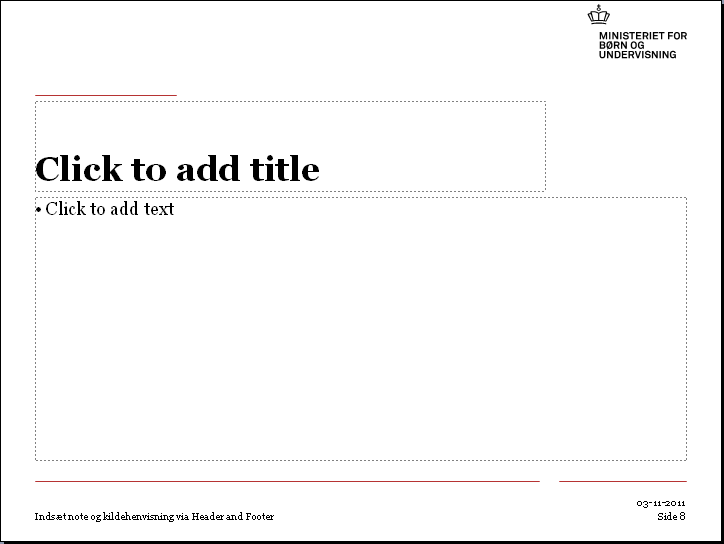 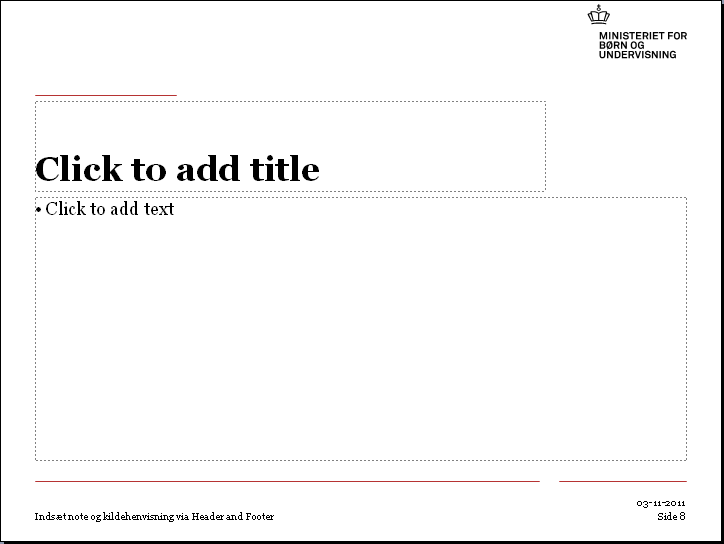 Astronomi
Fysiklærerdag, IFA, AU, 2015
28-01-2015
Side 23
[Speaker Notes: Tekstdias]
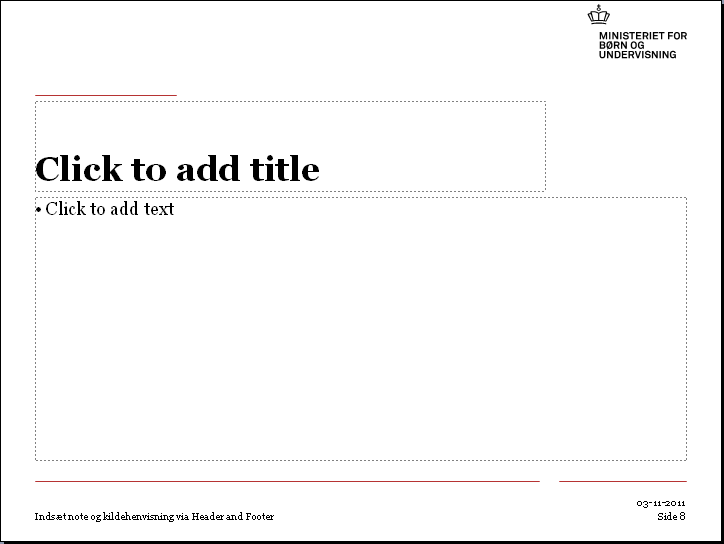 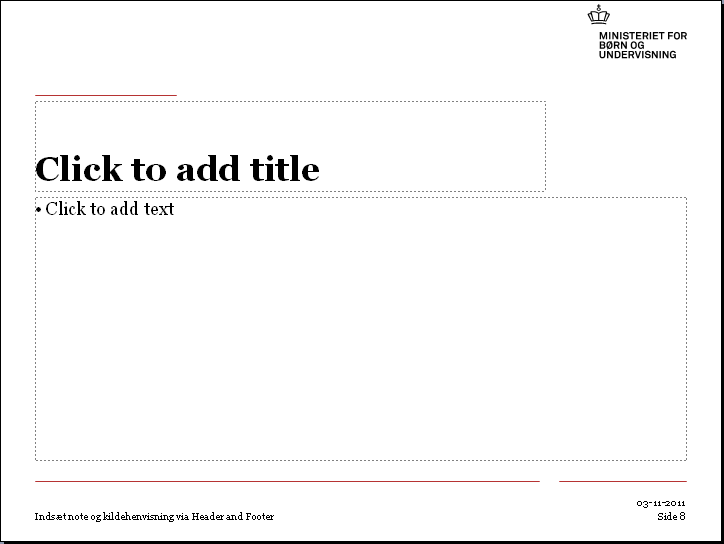 Afslutning
RegeringsudspilletForhandlinger mellem regeringen og oppositionen Hold øje med medierne!
Henvendelser: 	martin.schmidt@uvm.dk
		2511 4773
Fysiklærerdag, IFA, AU, 2015
28-01-2015
Side 24
[Speaker Notes: Tekstdias]